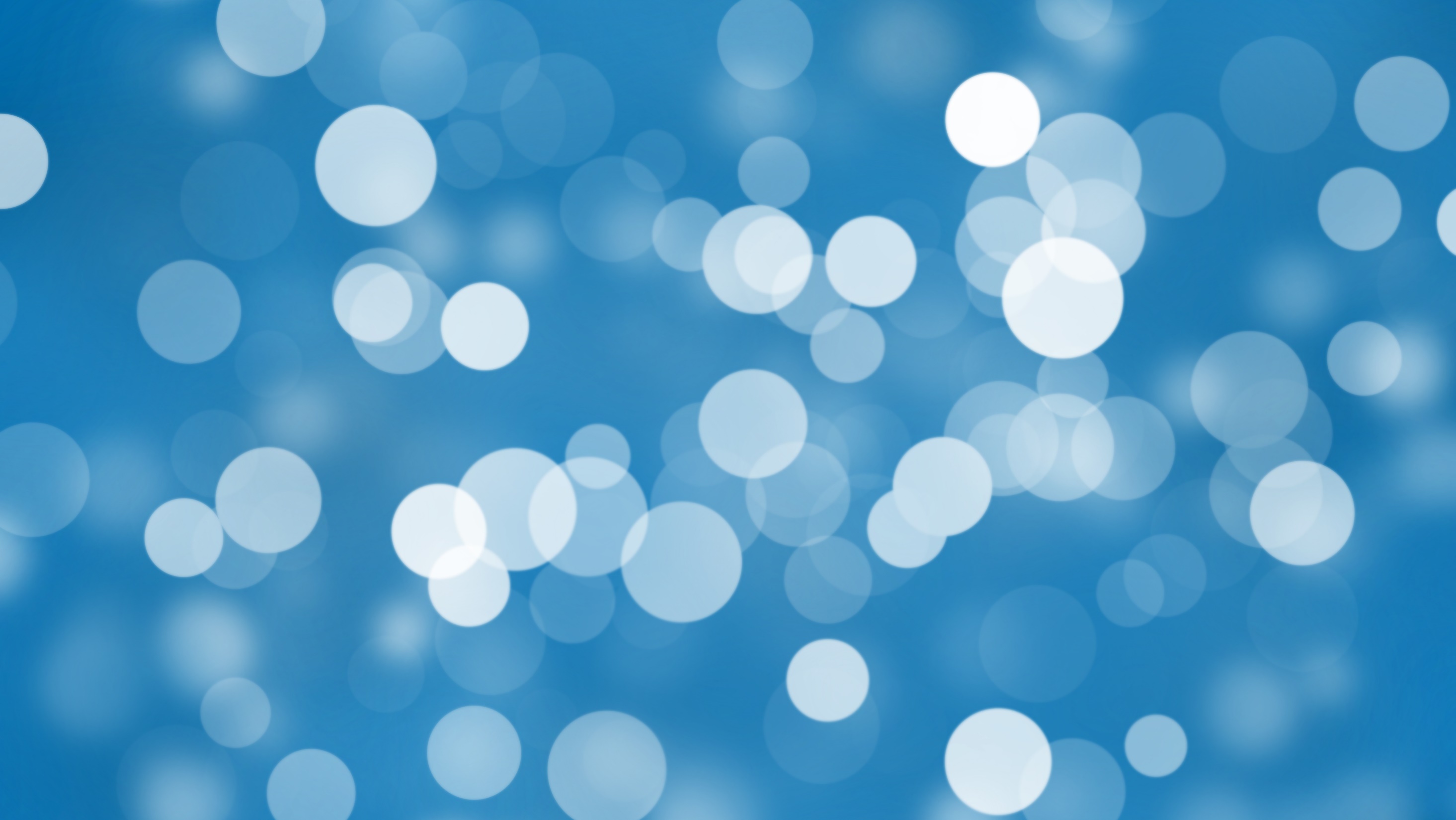 Renginio planas (kuokšto dizainas)
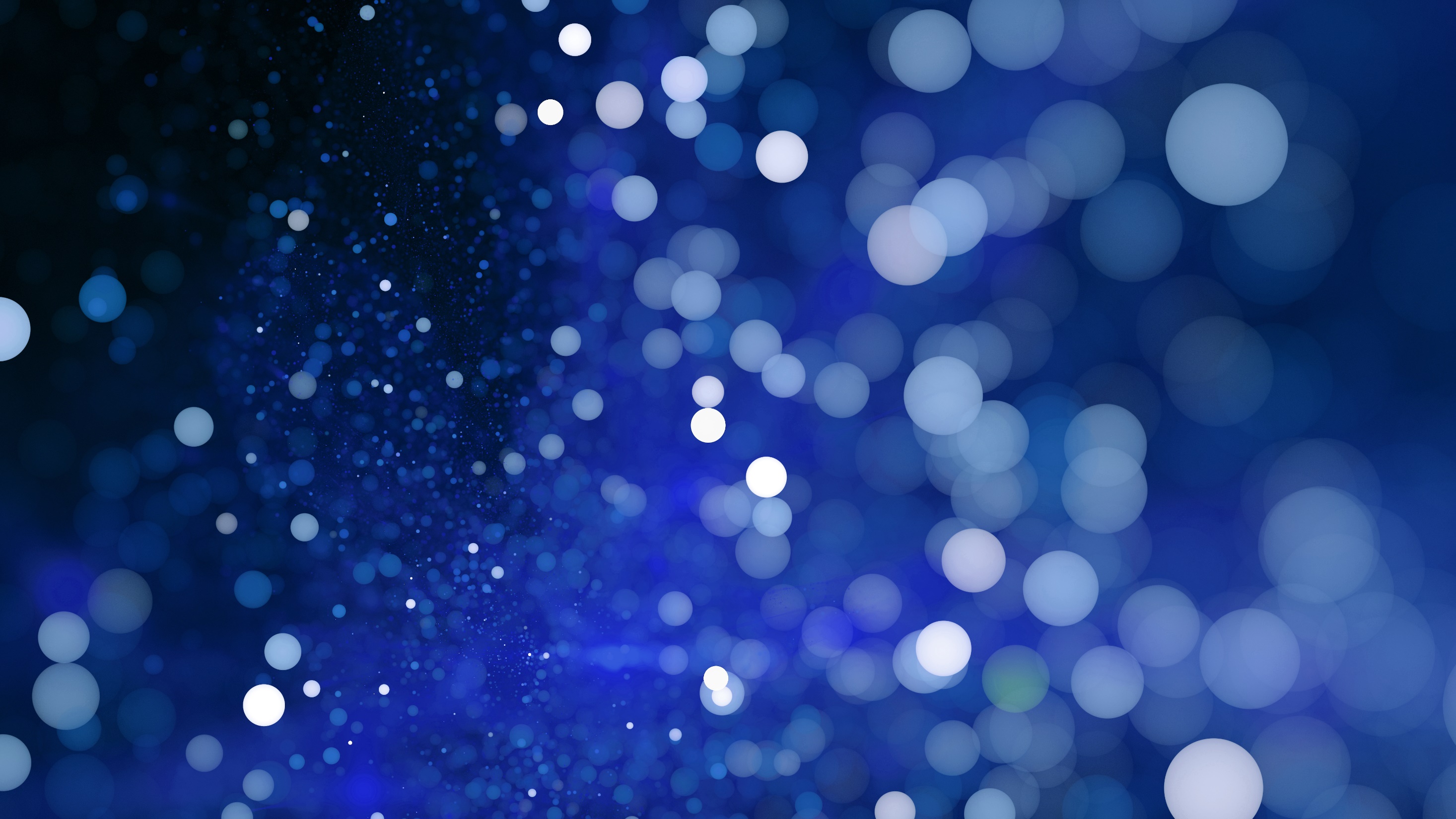 Vakarėlio planavimas
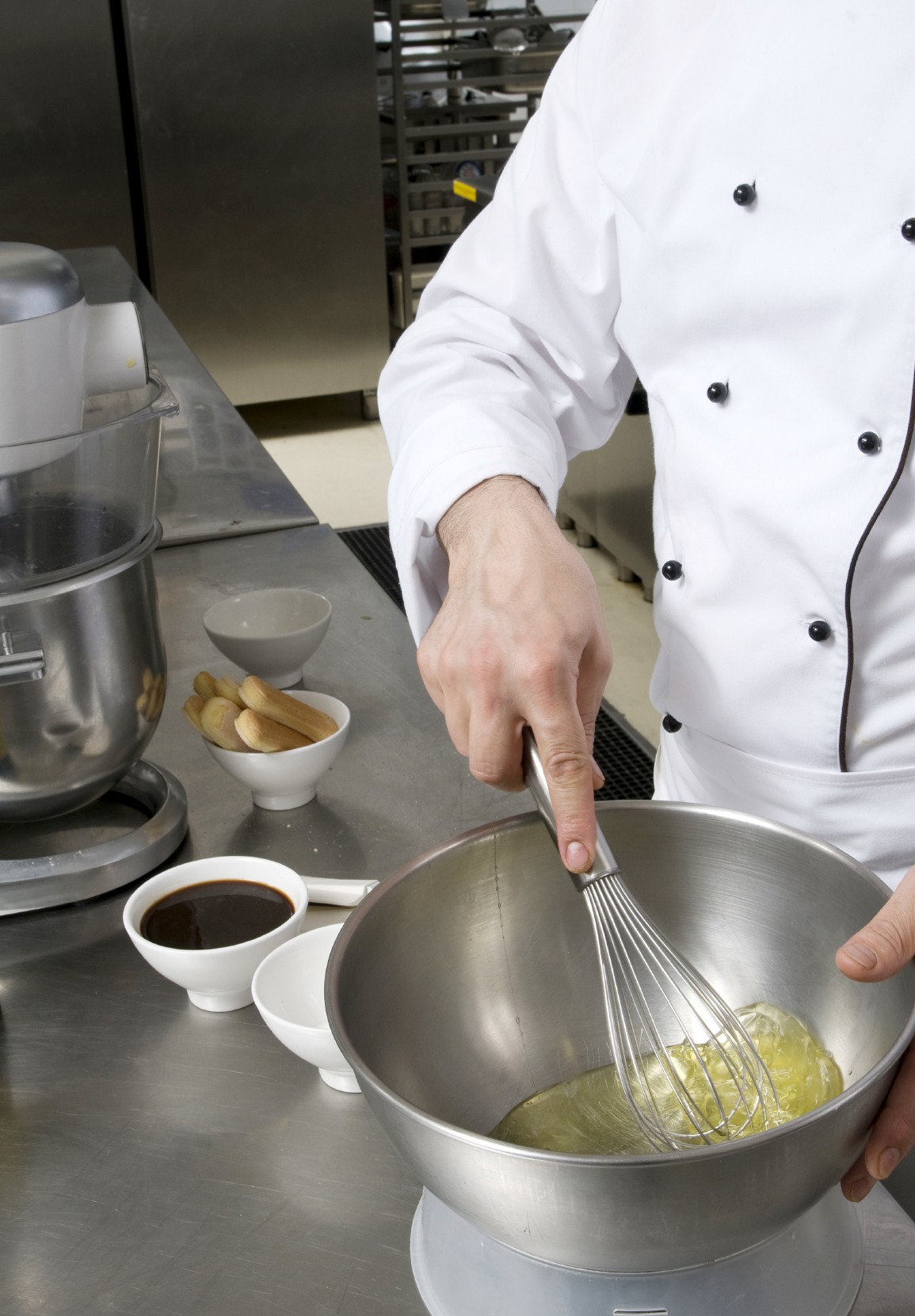 Vakarėlio organizatoriai
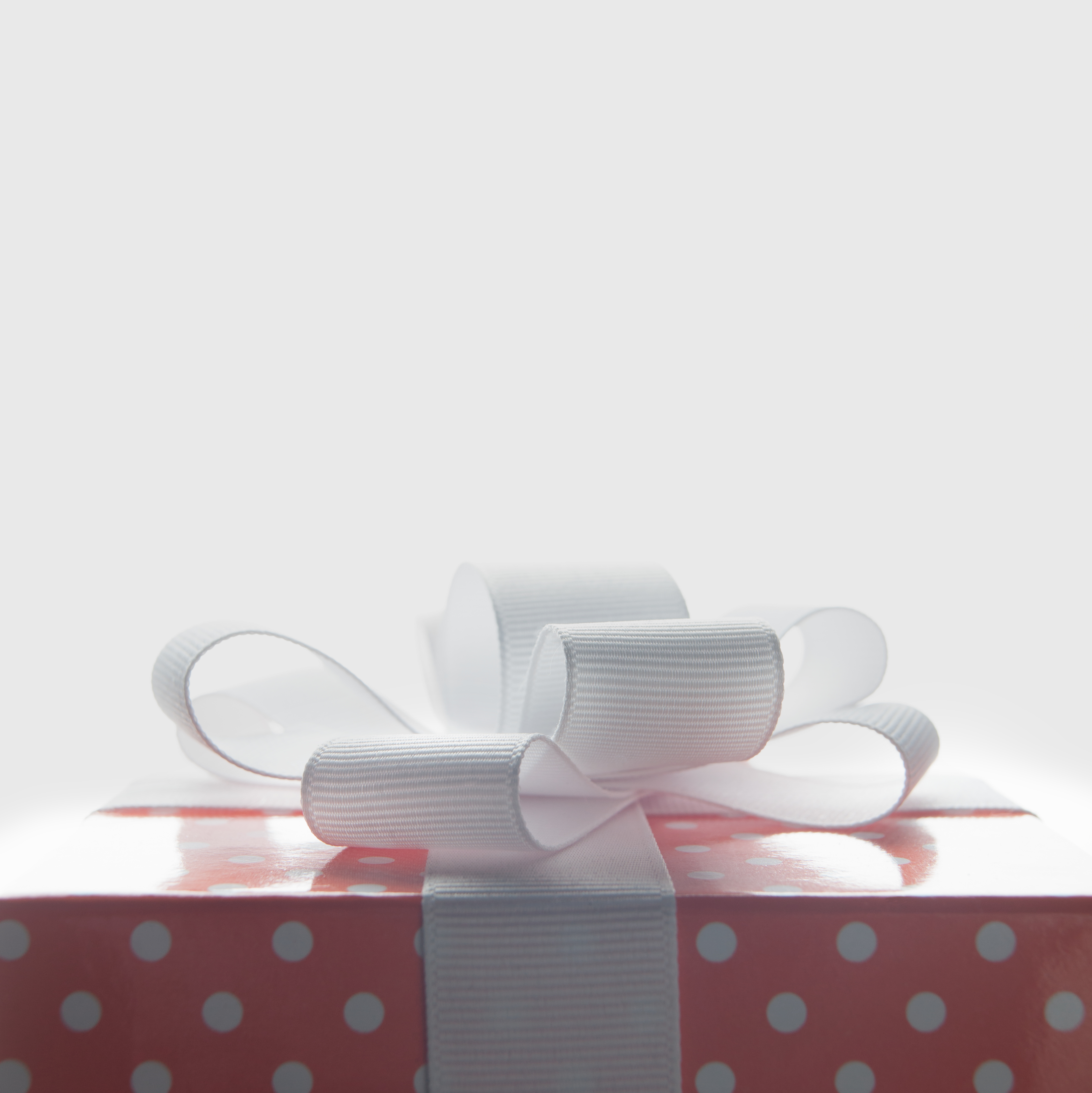 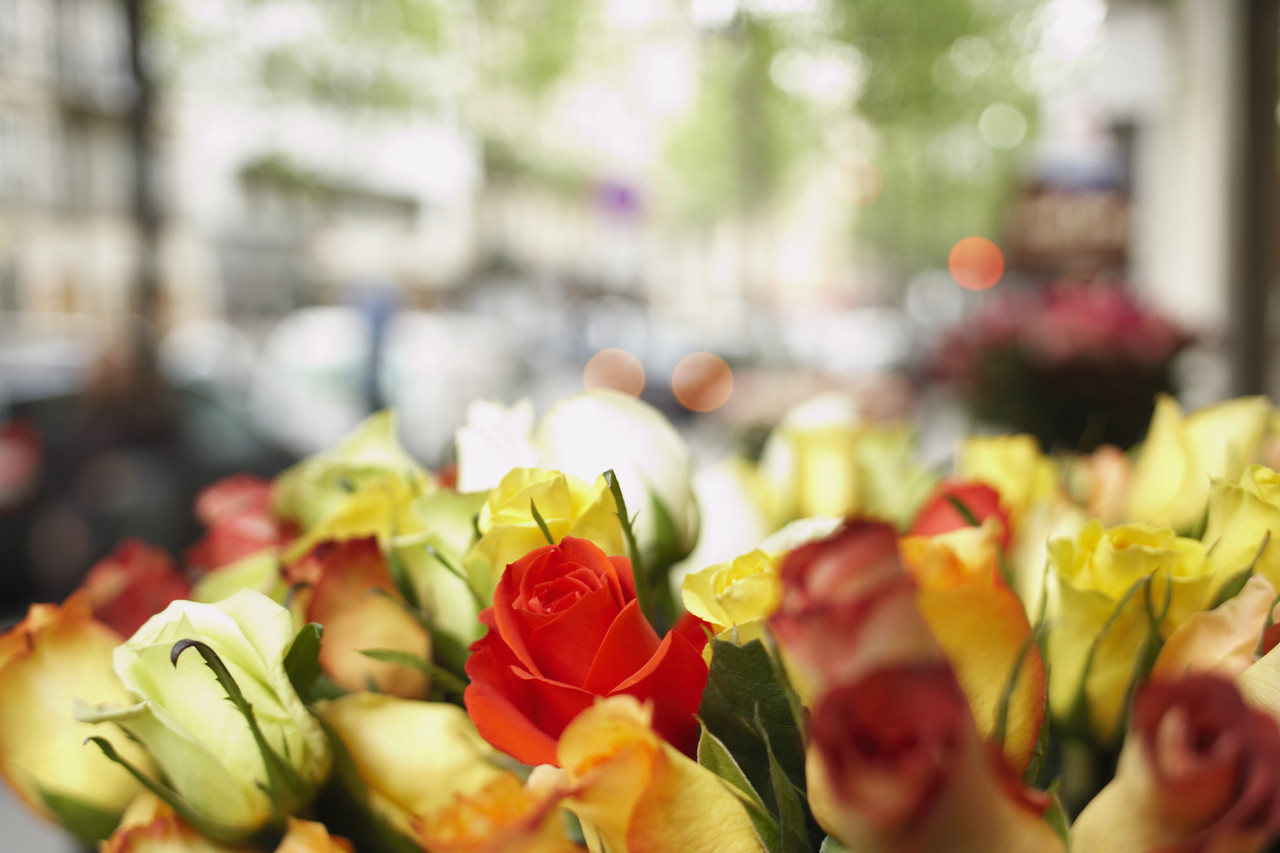 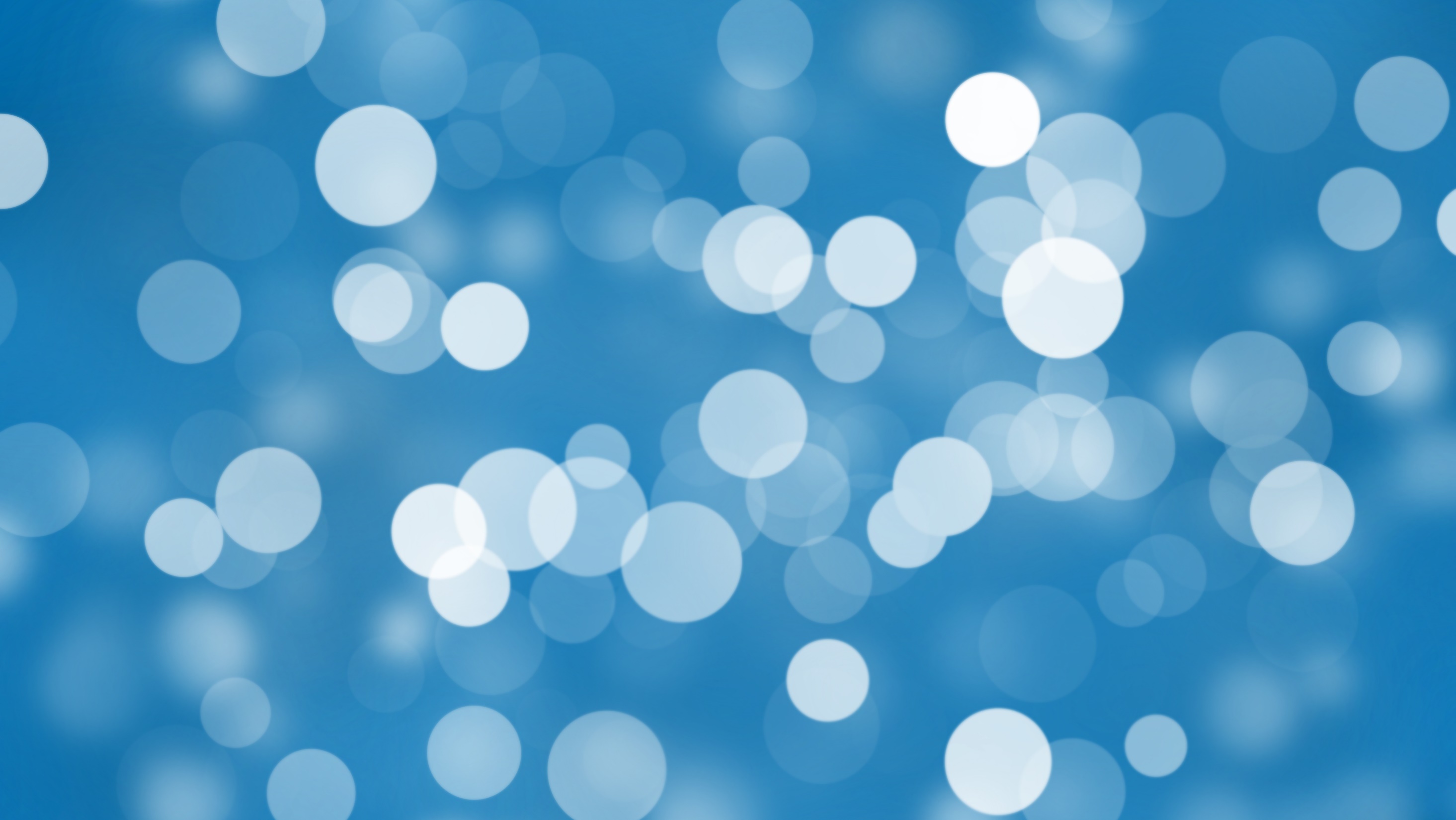 Ačiū
kazkas@pavyzdys.lt